1.5			                   Multiplikation och division
Multiplikation
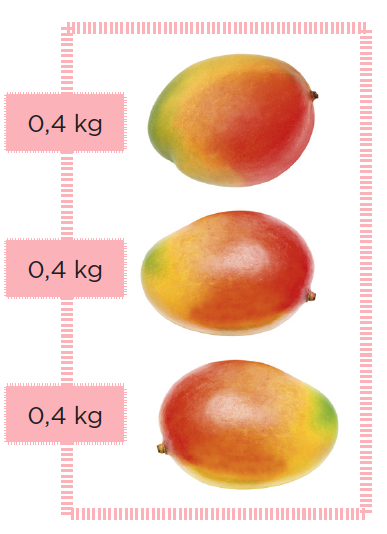 De tre frukterna väger 0,4 kg styck.
Hur mycket väger de tillsammans?
0,4 = 4 tiondelar
3 · 4 tiondelar = 12 tiondelar

12 tiondelar = 1 hel och 2 tiondelar = 1,2
3 · 0,4 = 1,2
De väger 1,2 kg tillsammans.
Exempel
2 gånger 4 tiondelar är lika med 8 tiondelar, alltså 0,8.
0,8
a) 2 · 0,4 =
3 gånger 5 hundradelar är lika med 15 hundradelar, alltså 0,15.
b) 3 · 0,05 =
0,15
1,2 är lika med 12 tiondelar. 
12 tiondelar gånger 2 är lika med 24 tiondelar, alltså 2,4.
c) 1,2 · 2 =
2,4
Svar:
a) 0,8
b)  0,15
c)  2,4
Exempel
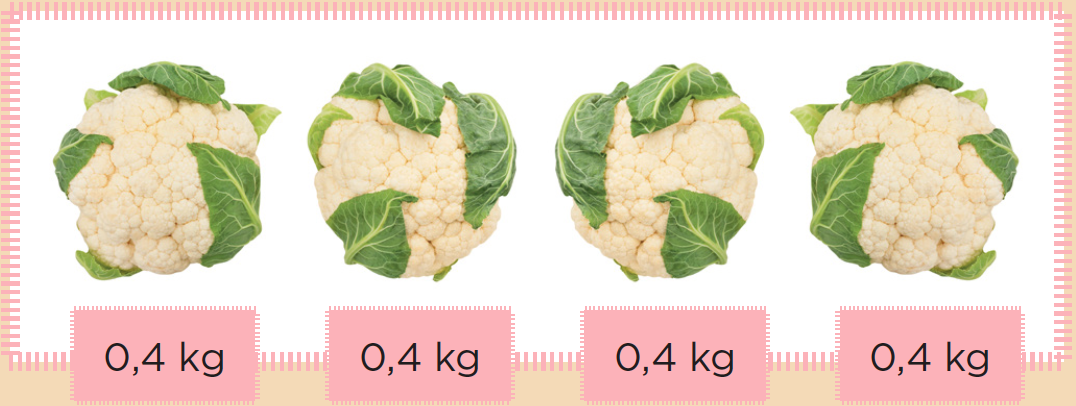 4 gånger 4 tiondelar är lika med 16 tiondelar, alltså 1,6.
Sammanlagt:
4 · 0,4 kg =
1,6 kg
Division
En duk  som är 2,4 m lång ska vikas på mitten.
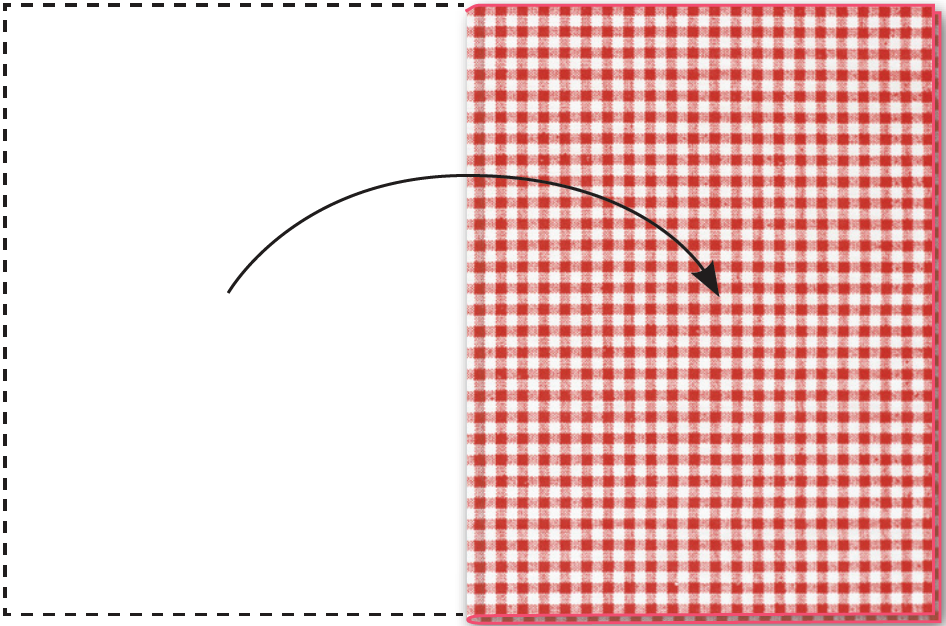 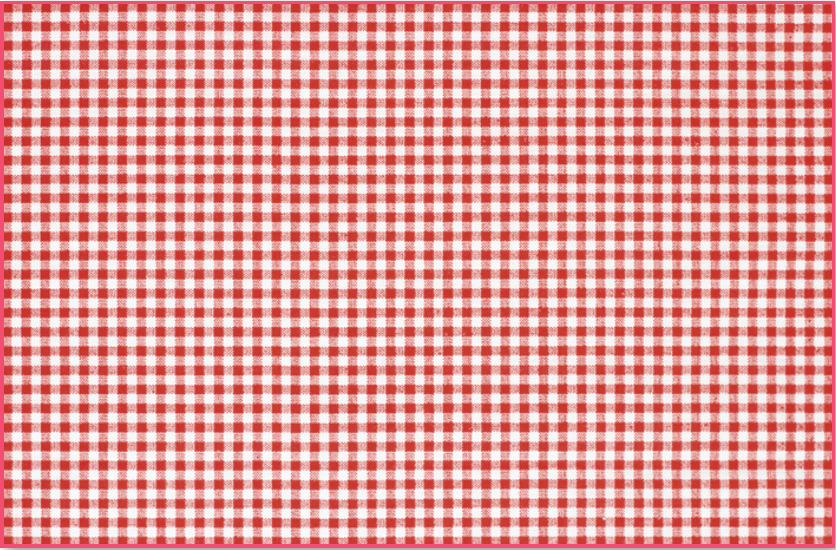 Hur lång är den vikta delen?
För att räkna ut det ska vi dividera 2,4 m med 2.
2,4
1,2
=
2,4 = 24 tiondelar
2
24 tiondelar delat med 2 = 12 tiondelar

12 tiondelar = 1 hel och 2 tiondelar = 1,2
Den vikta delen är 1,2 m.
Exempel
a)
b)
c)
6 tiondelar dividerat med 3 är 2 tiondelar.
a)
0,2
=
=
=
15 hundradelar dividerat med 3 är 5 hundradelar.
b)
0,05
4 hela och 8 tiondelar är lika med 48 tiondelar.

48 tiondelar dividerat med 4 är 12 tiondelar är lika med 1,2.
c)
1,2
0,15
4,8
0,6
0,6
4,8
0,15
3
3
4
3
4
3
Svar:
a) 0,2
b)  0,05
c)  1,2
Exempel
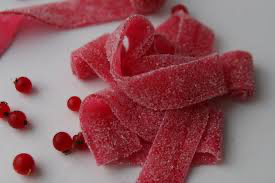 0,9 m
m =
9 tiondelar dividerat med 3 är 3 tiondelar.
Varje barn får:
0,3 m
0,9
3